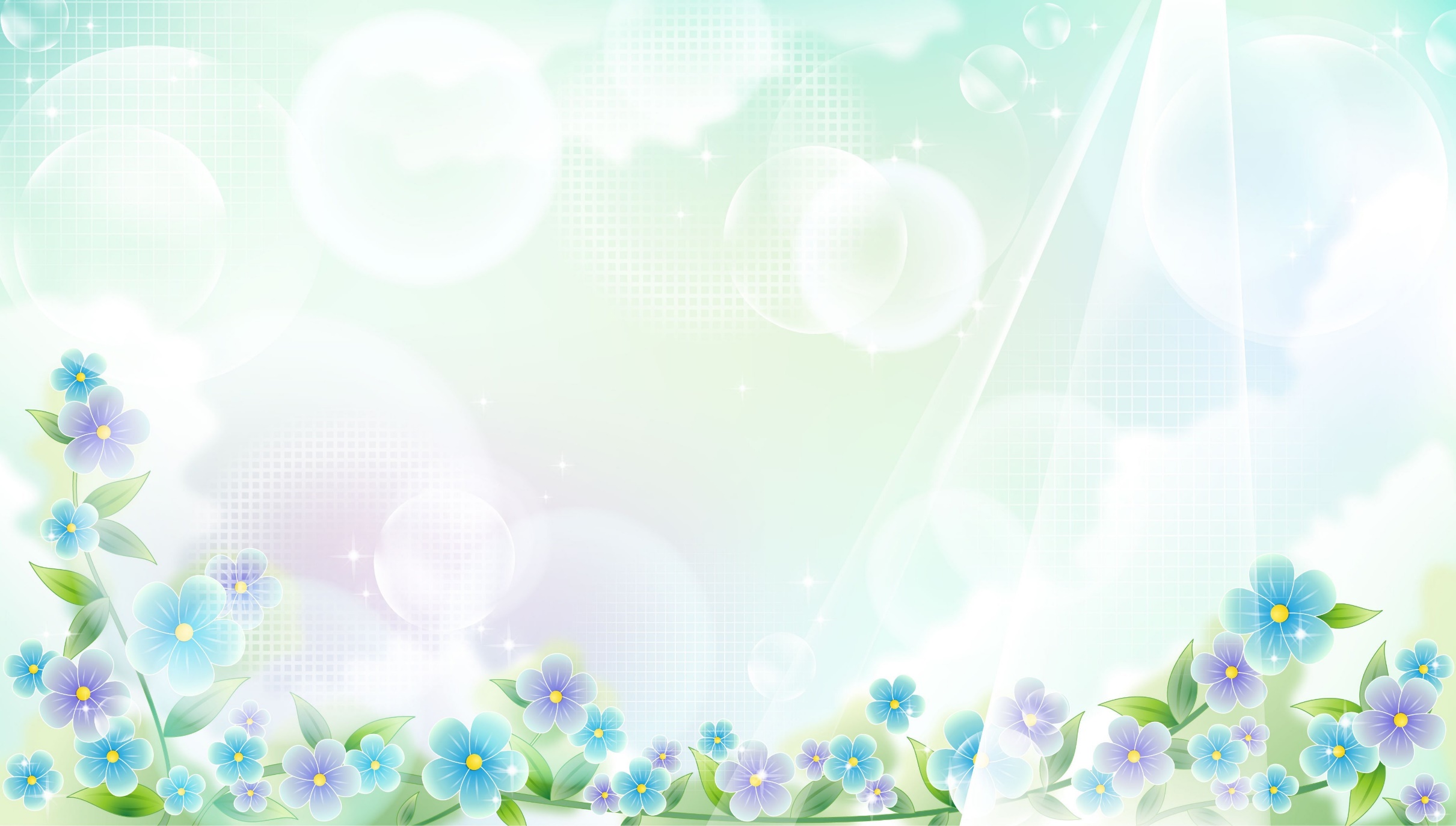 Консультация для
              родителей 
«Развитие саморегуляции
     у детей дошкольного 
              возраста»
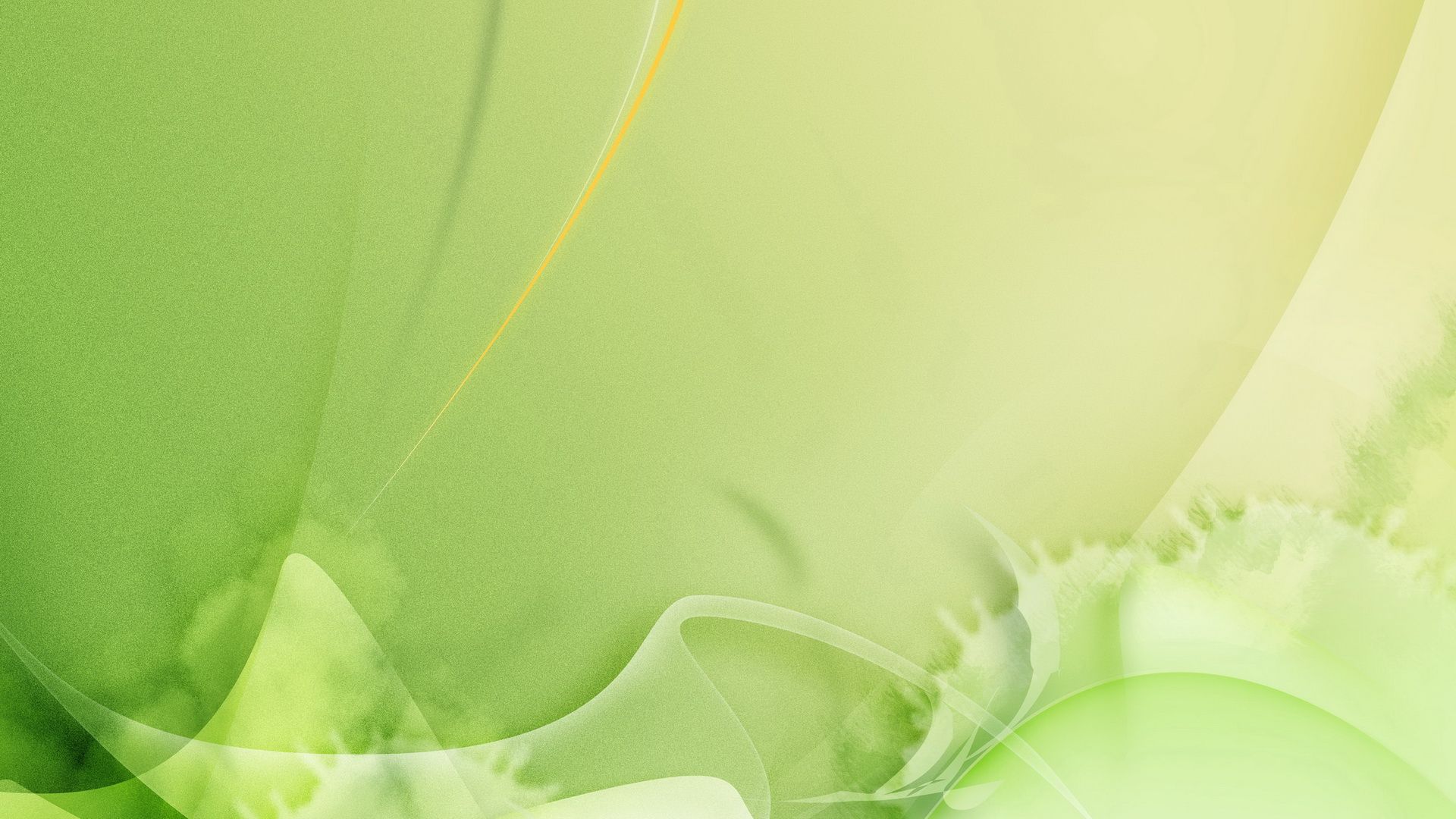 Для гармоничного развития личности очень важно развивать с детства умение управлять собственными психологическими физиологическими состояниями и  поступками.  Задача  взрослых – способствовать формированию саморегуляции ребенка.
Ведь часто , родителей тревожит появление у детей несобранности, излишней активности, напротив, замкнутости, робости, а часто агрессивности, плаксивости. Уравновешенный, радостный ребенок вдруг становится конфликтным и беспокойным. Все это признаки внутреннего психоэмоционального напряжения, следствие какой-то «детской» проблемы, в которой взрослые еще не разобрались. Как помочь ребенку в такие моменты? Самое правильное –научить его помогать самому себе, сознательно создавать в себе оптимальную «внутреннюю атмосферу», то есть познакомить с методами саморегуляции.
.
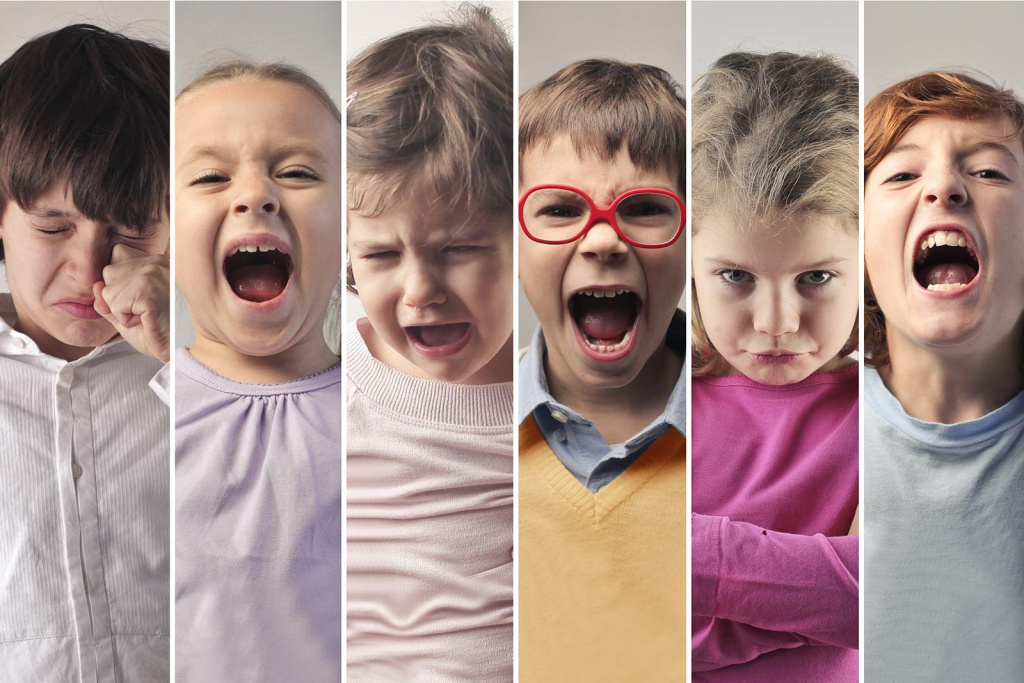 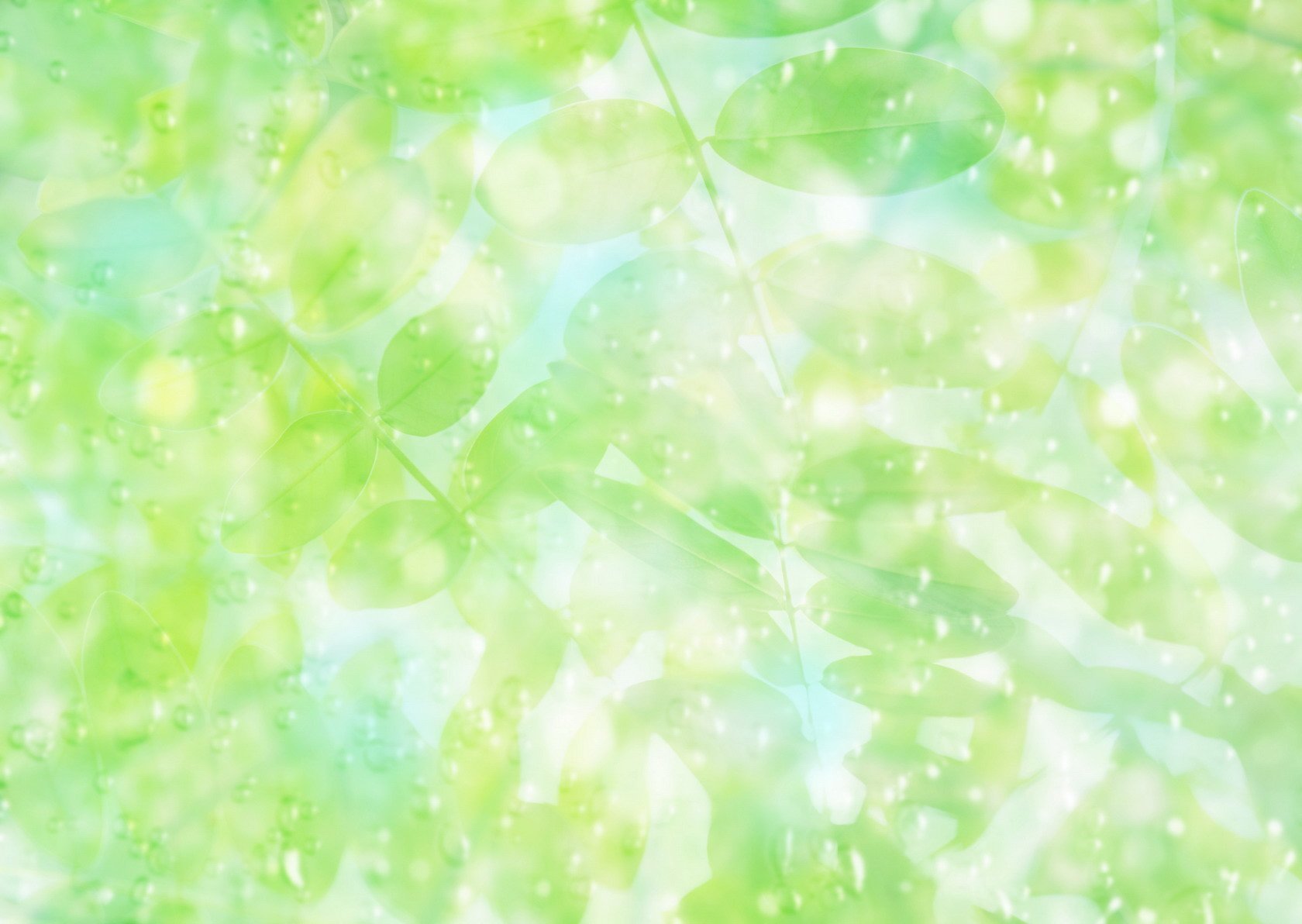 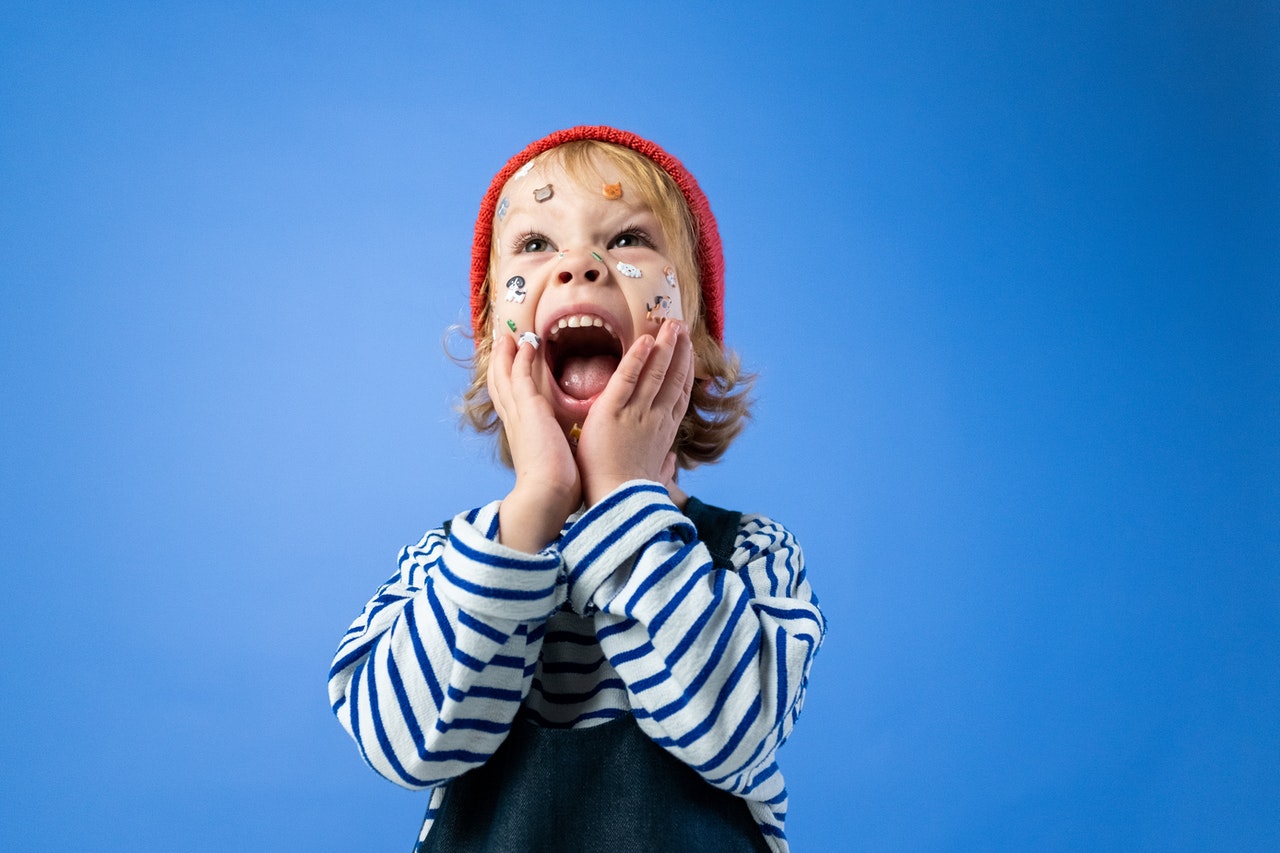 Наиболее важное место в технике саморегуляции занимают специальные упражнения, с помощью которых психика становится восприимчивой к воздействиям – это упражнения на расслабления мышц, упражнения на дыхание, игровые приемы.
       Вы как самые близкие взрослые для ребенка можете снизить психоэмоциональное напряжение, тревожность, агрессию используя специальные психологические методы.  Самый распространенный  – игра.
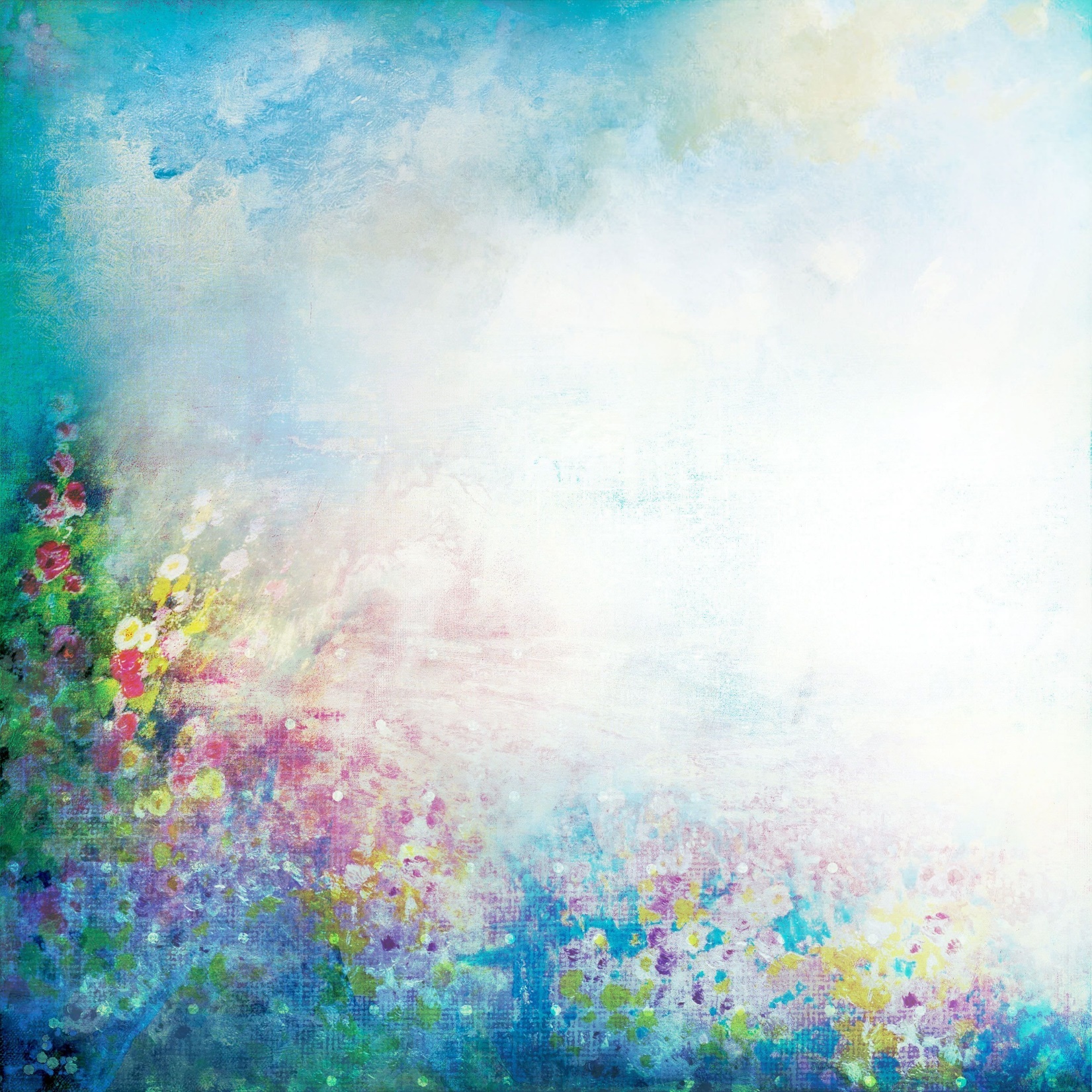 СПАСИБО
                   ЗА
                         ВНИМАНИЕ